Examentraining Spekkenrace
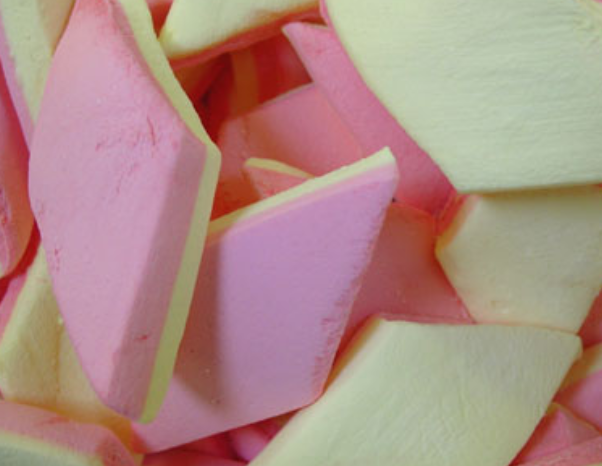 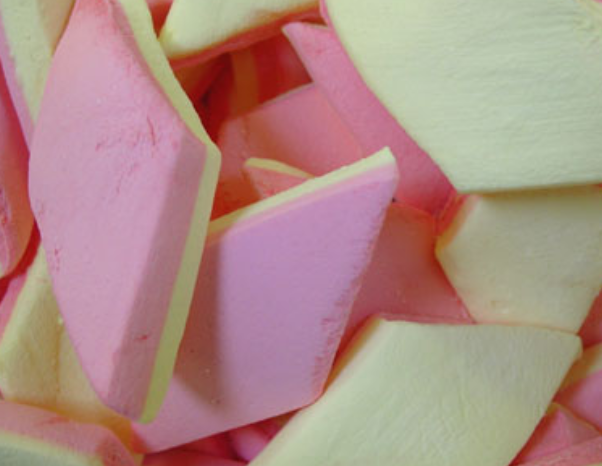 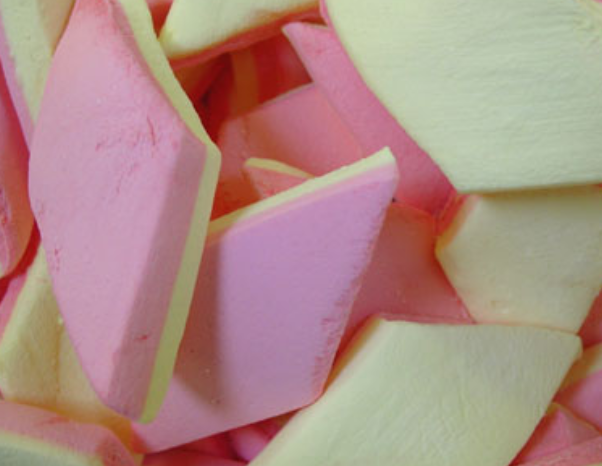 Spekken raceExamen VMBO Kader 2019
Lln in groepjes plaatsen
Met samengevat erbij vragen beantwoorden
Geef ook antwoordblad/bijlage (ivm tekeningen).
Welke groep heeft de meeste goede antwoorden.

Per set van  10 antwoorden en nakijken met ptt antwoordblad: 
meeste goede antwoorden krijgen spekje!
Verdeel de klas in groepen.
 Iedere groep krijgt:
	een kopie Samengevat
	examen/bijlage/uitwerkbijlage/antwoordblad

-Docent zit voor in de klas met ppt examen biologie 2017
-Er wordt een tijd aangezet van 3 min voor beantwoorden
-Docent laat de vragen zien via de ptt.
-De groep overlegt en gebruikt Samengevat.
-Na overleg schrijft de groep het antwoord op.
-Na 10 vragen: stopt de ppt.
-De docent laat met ppt antwoorden examen biologie 2017.
-De groep kijkt de antwoorden na.
 Indien er een vraag is loopt de docent rond om te helpen.
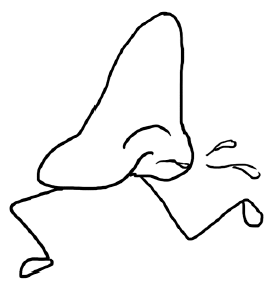 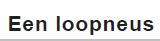 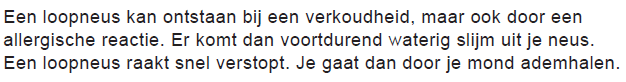 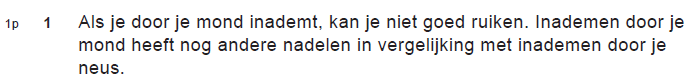 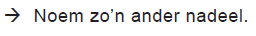 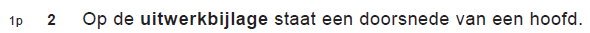 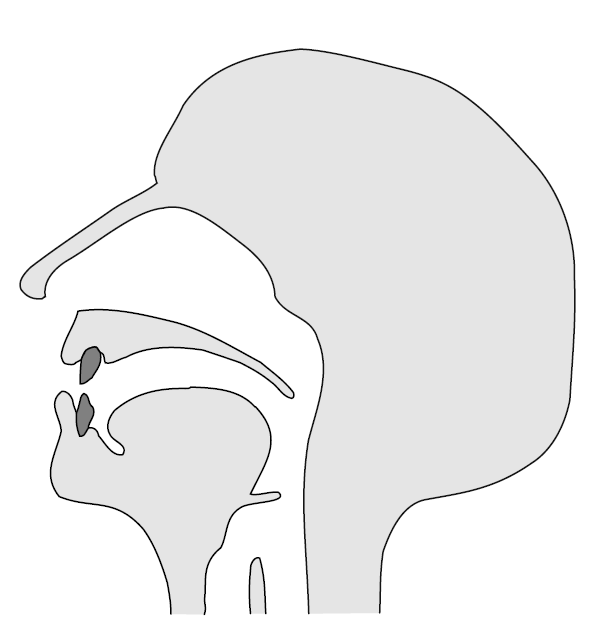 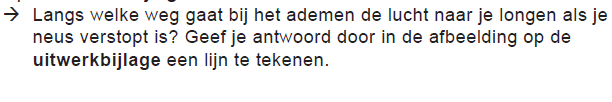 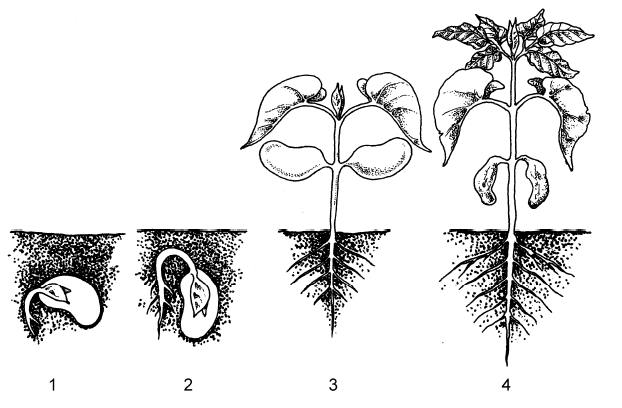 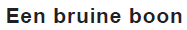 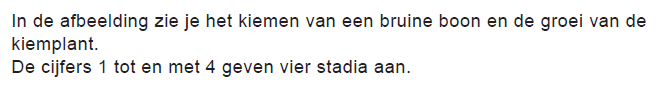 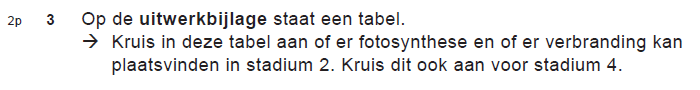 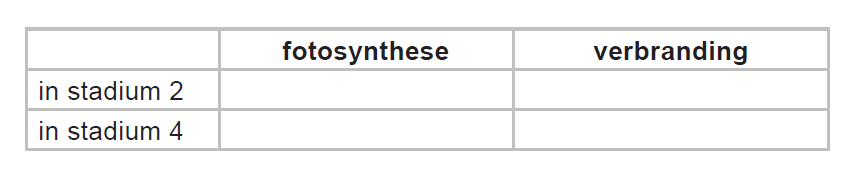 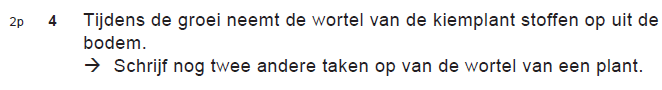 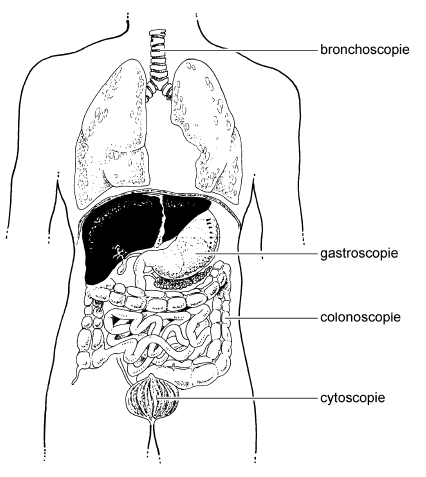 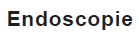 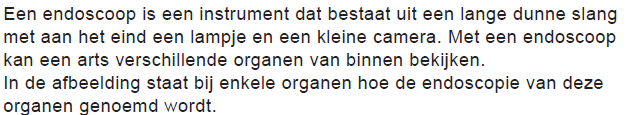 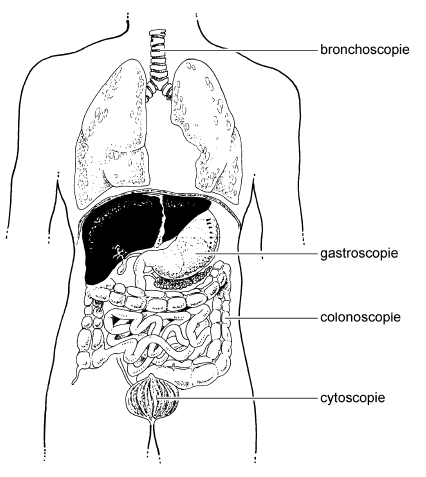 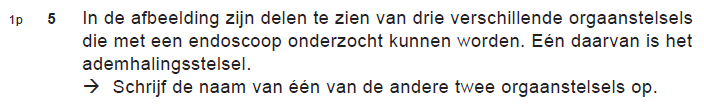 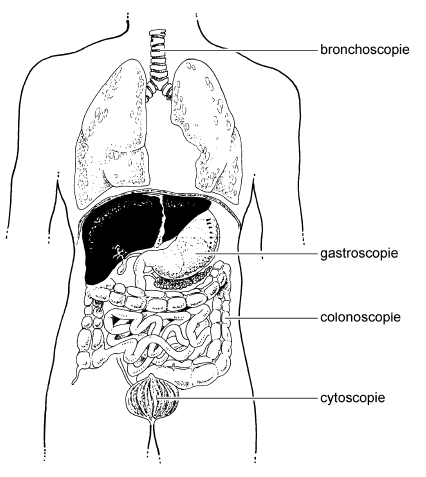 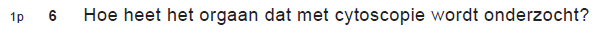 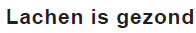 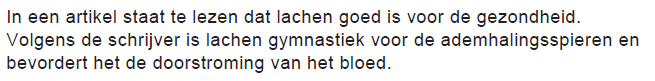 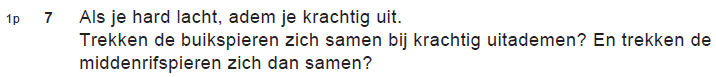 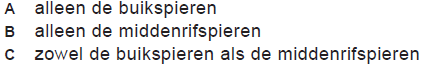 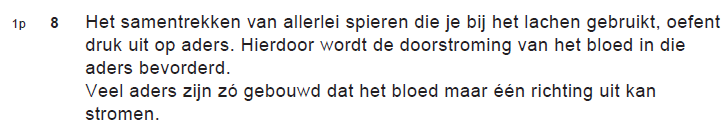 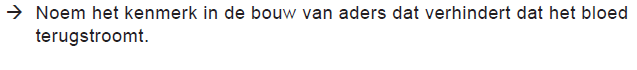 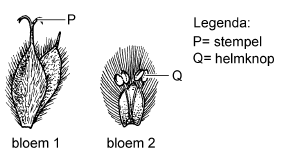 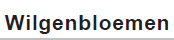 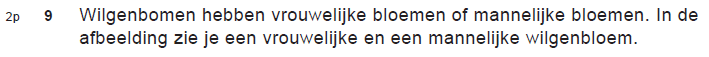 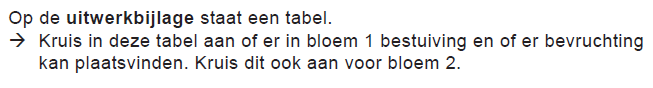 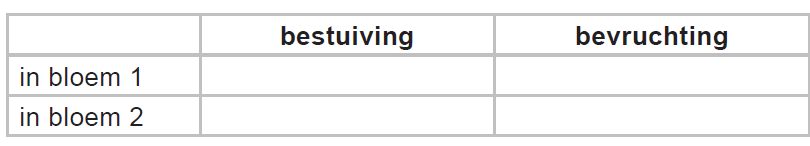 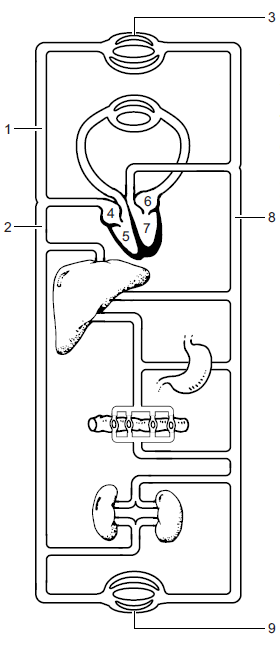 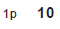 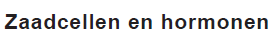 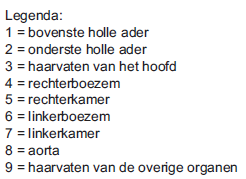 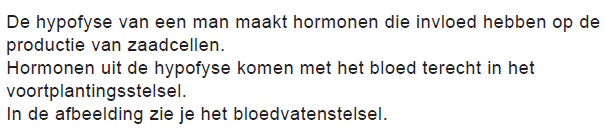 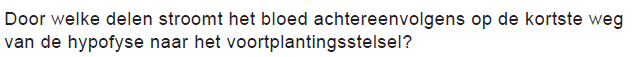 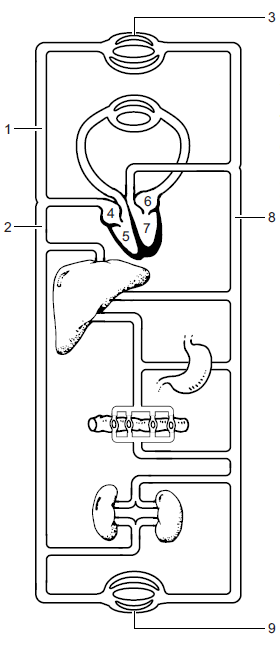 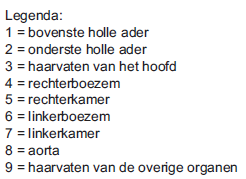 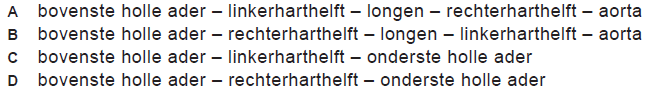 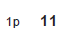 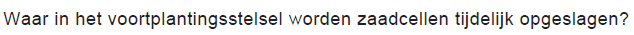 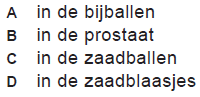 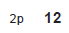 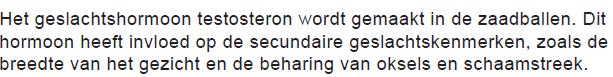 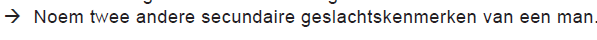 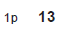 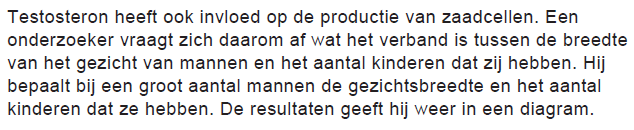 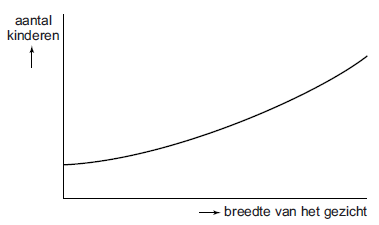 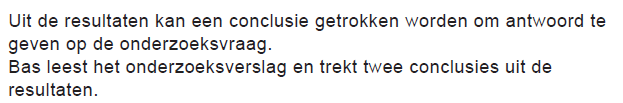 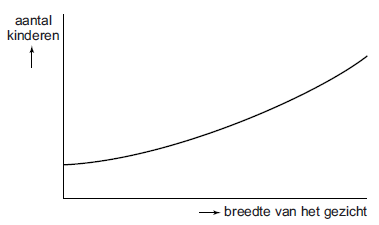 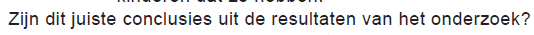 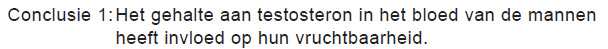 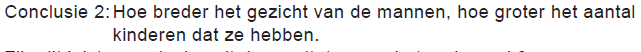 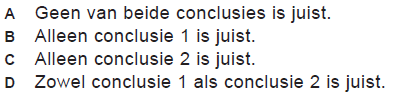 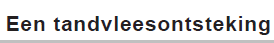 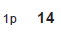 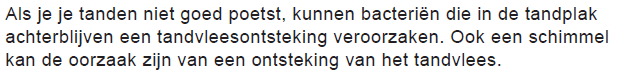 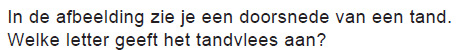 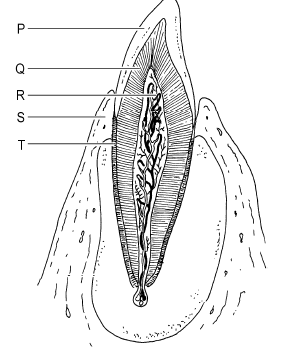 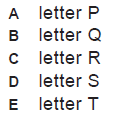 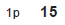 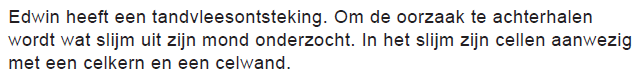 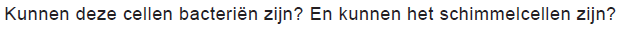 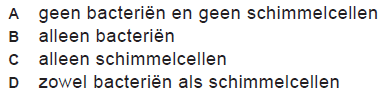 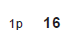 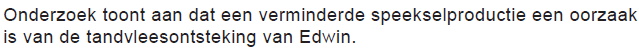 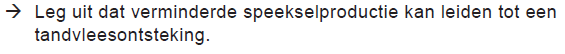 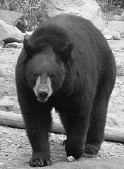 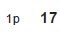 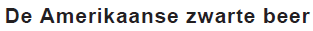 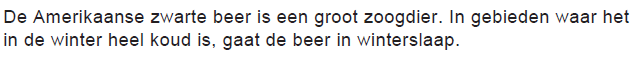 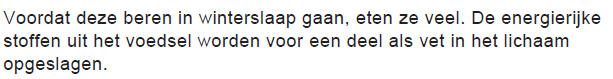 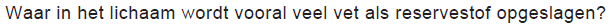 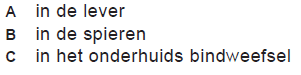 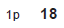 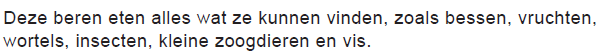 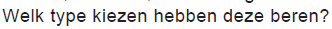 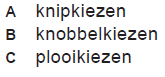 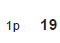 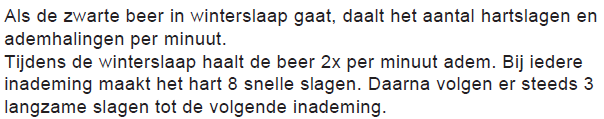 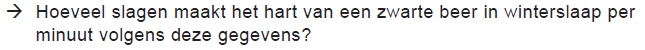 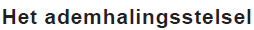 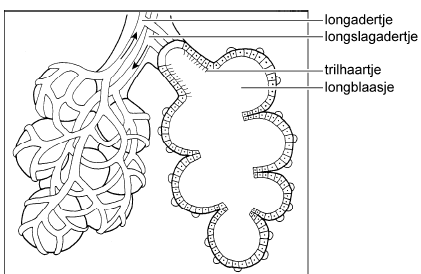 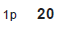 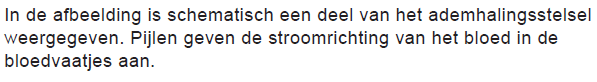 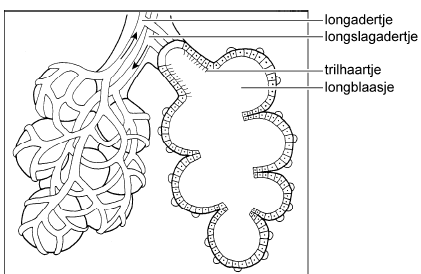 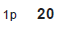 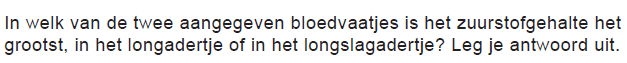 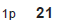 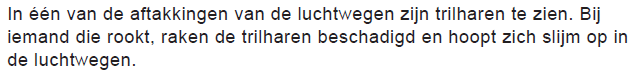 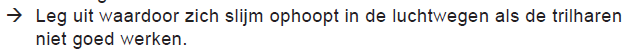 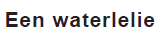 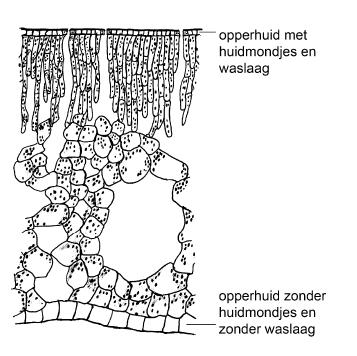 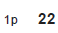 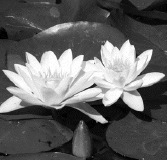 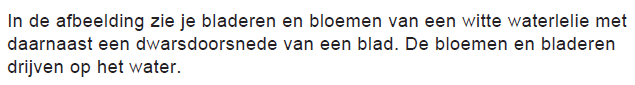 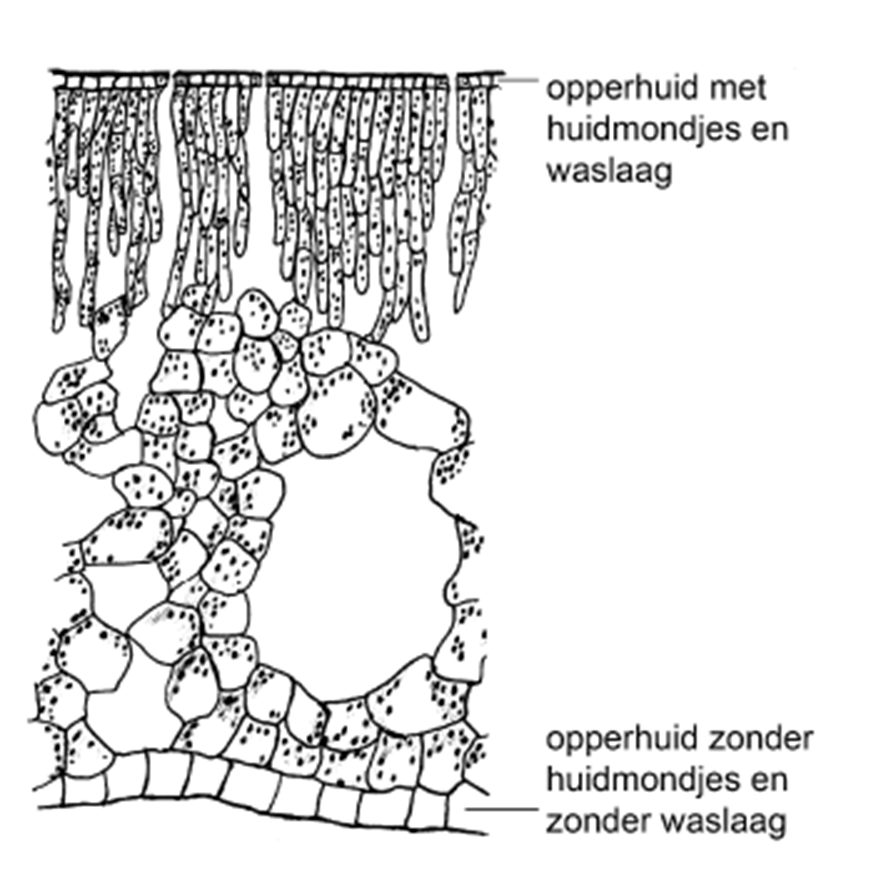 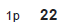 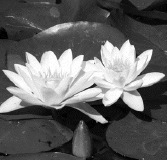 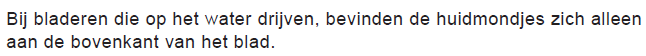 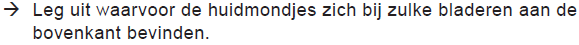 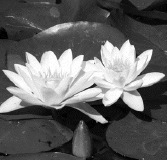 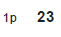 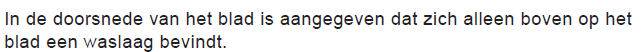 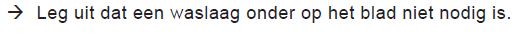 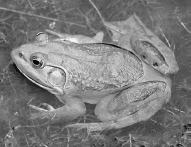 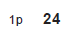 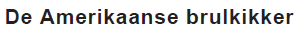 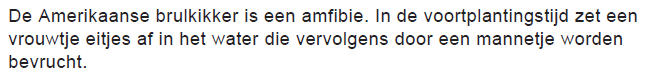 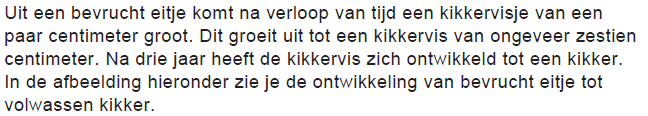 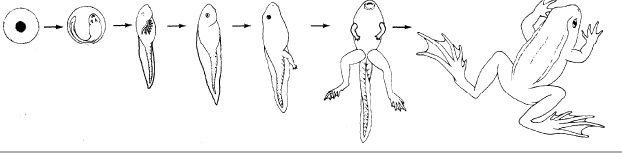 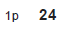 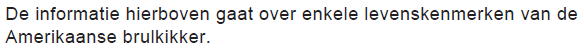 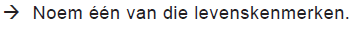 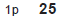 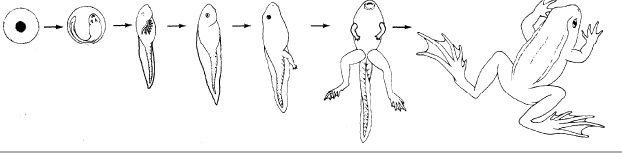 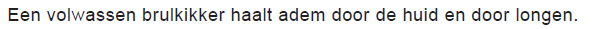 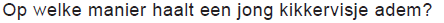 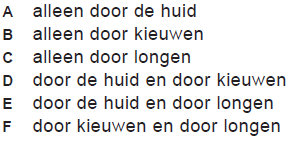 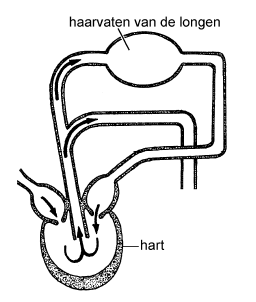 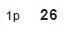 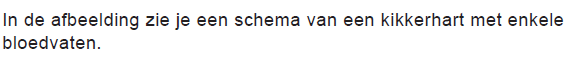 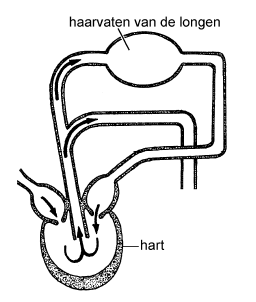 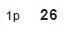 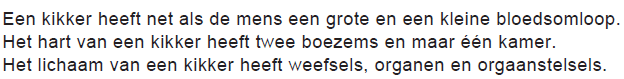 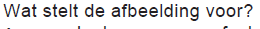 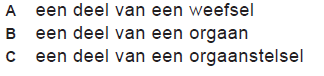 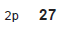 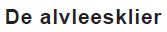 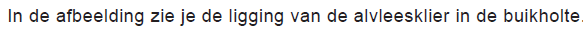 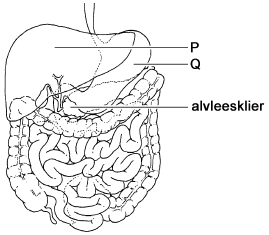 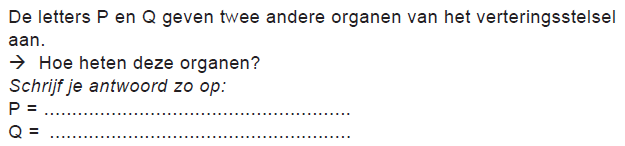 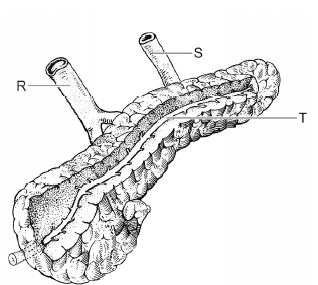 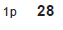 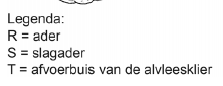 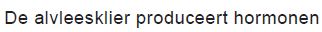 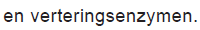 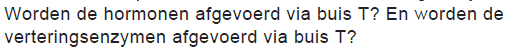 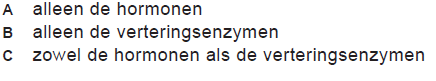 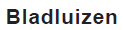 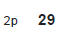 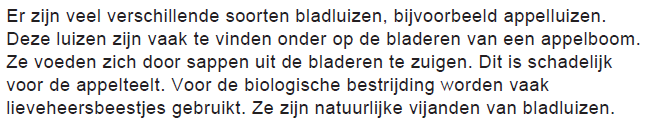 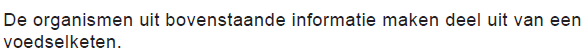 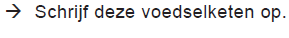 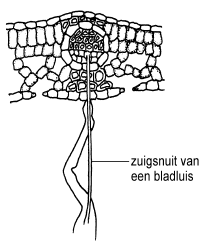 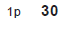 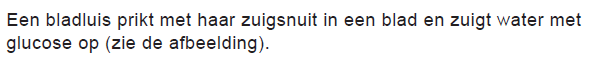 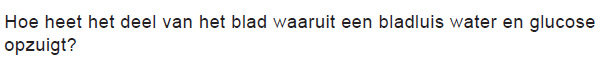 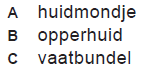 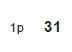 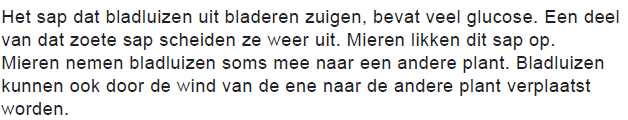 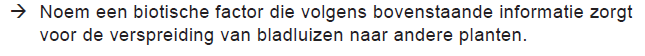 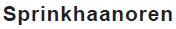 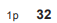 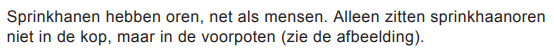 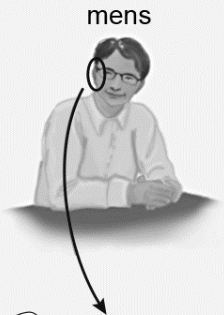 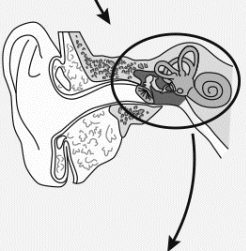 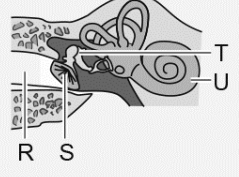 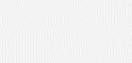 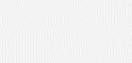 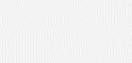 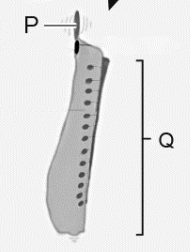 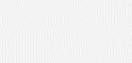 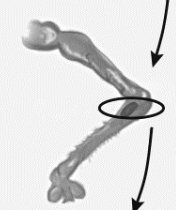 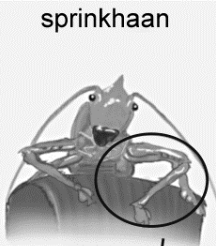 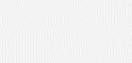 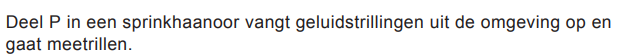 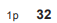 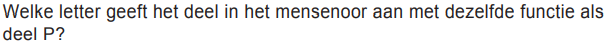 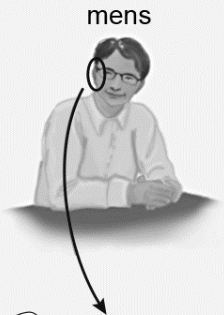 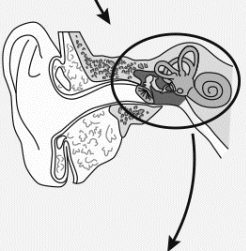 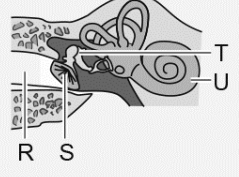 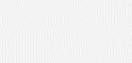 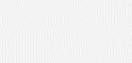 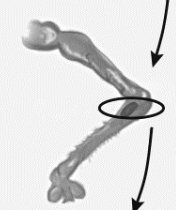 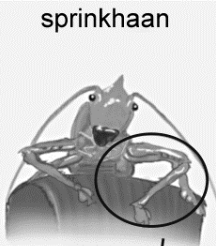 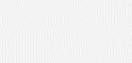 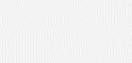 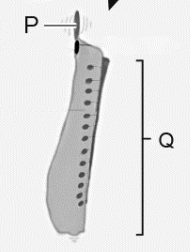 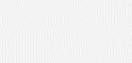 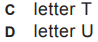 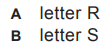 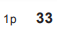 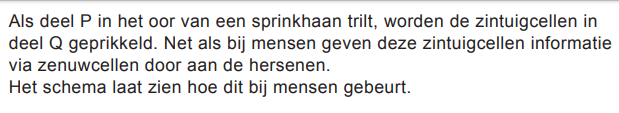 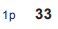 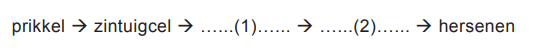 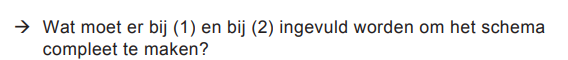 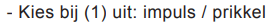 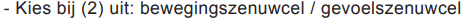 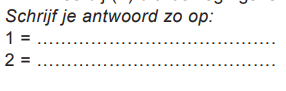 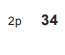 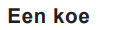 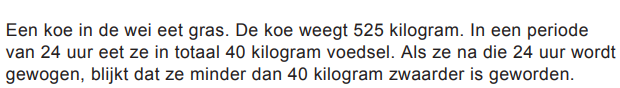 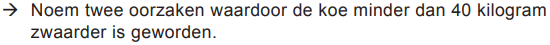 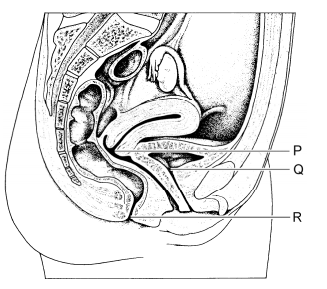 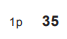 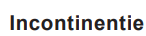 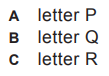 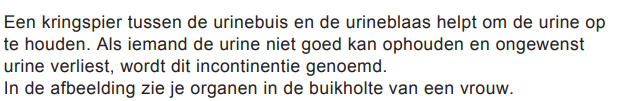 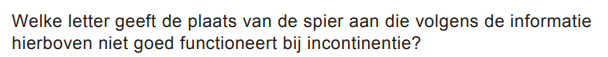 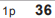 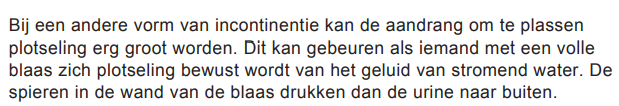 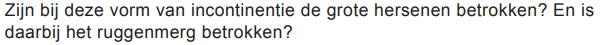 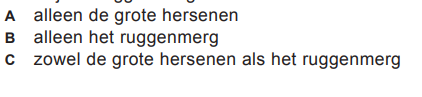 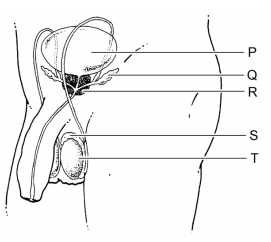 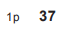 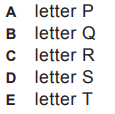 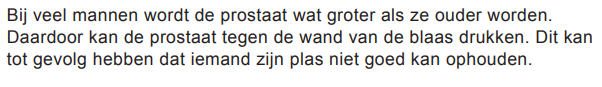 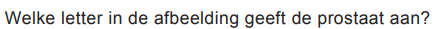 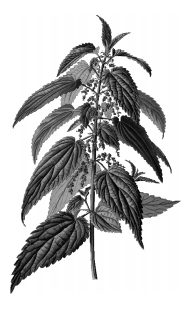 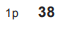 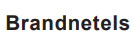 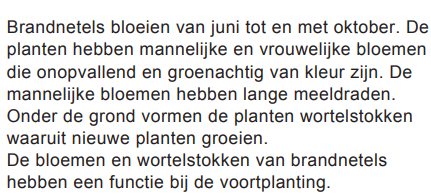 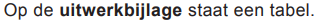 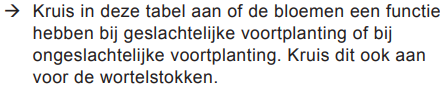 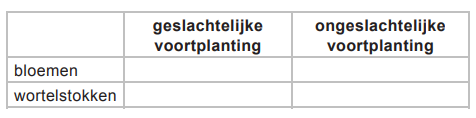 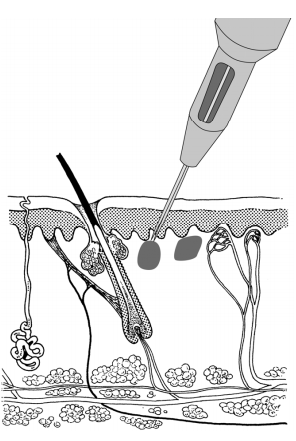 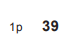 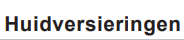 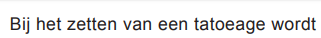 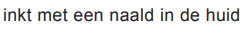 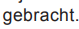 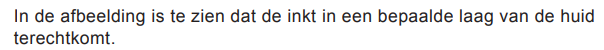 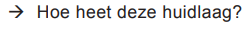 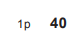 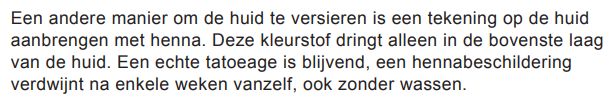 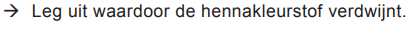 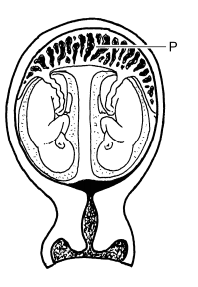 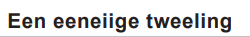 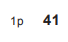 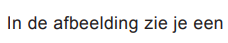 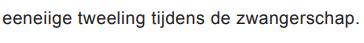 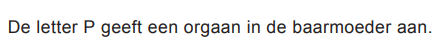 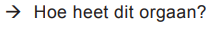 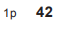 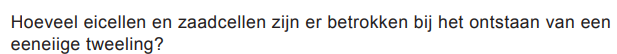 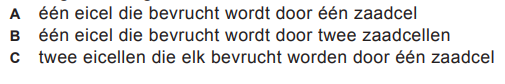 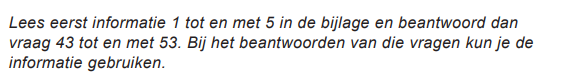 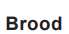 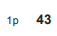 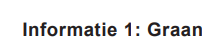 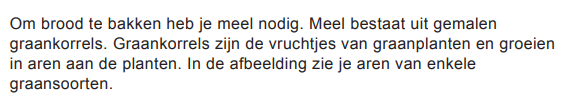 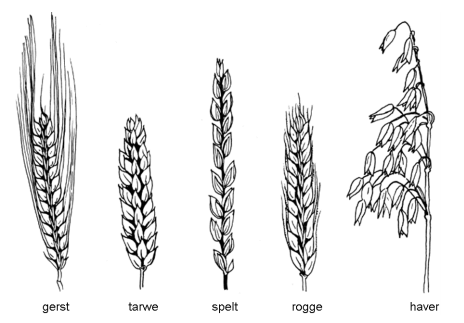 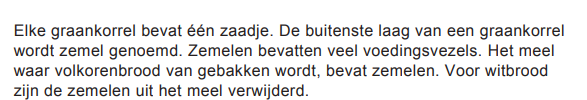 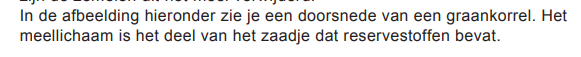 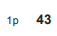 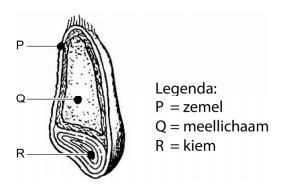 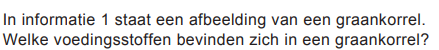 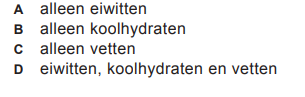 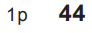 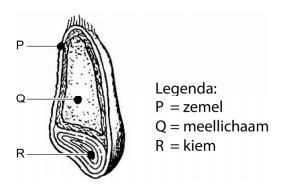 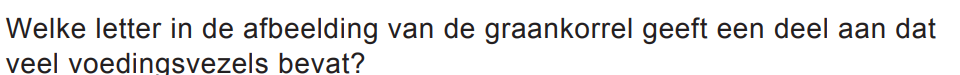 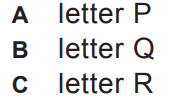 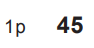 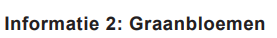 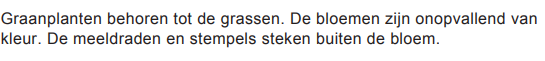 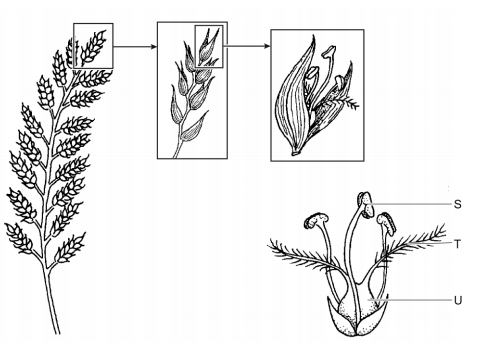 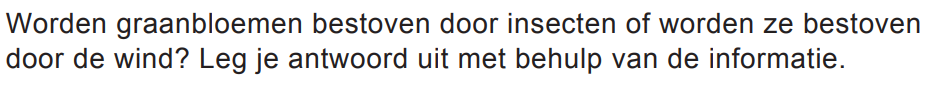 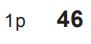 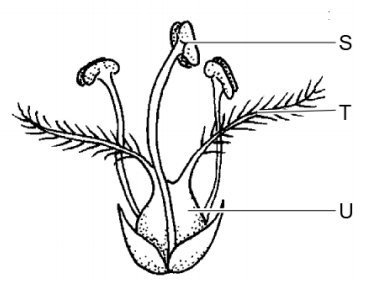 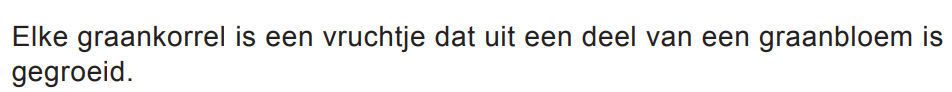 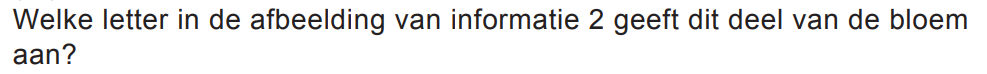 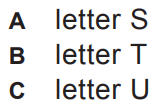 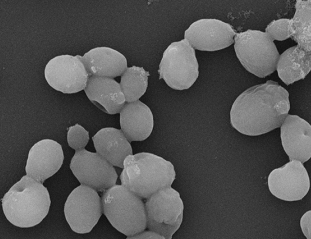 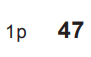 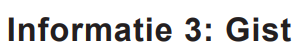 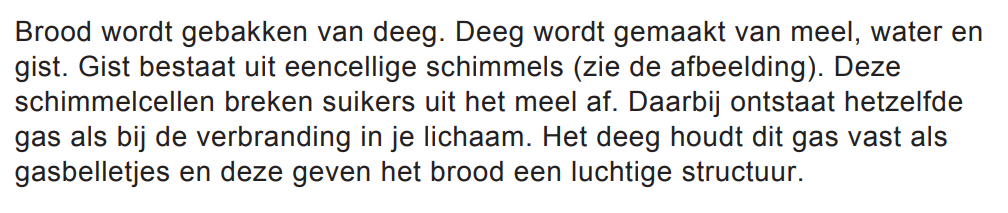 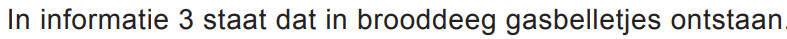 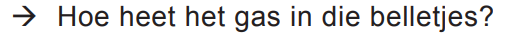 Even iets over grafieken…….
Y-as
Grootheid
Eenheid
Staafdiagram
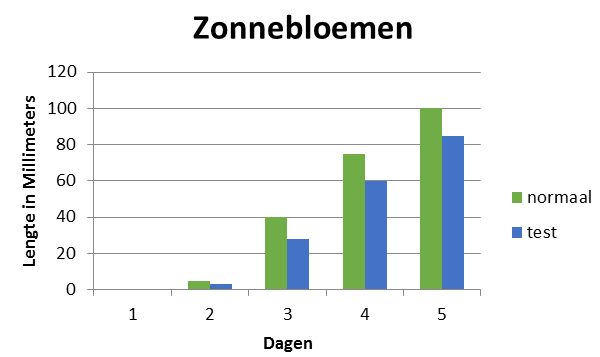 X-as
Grootheid
Eenheid
Tijd
Y-as
Grootheid
Eenheid
Lijngram
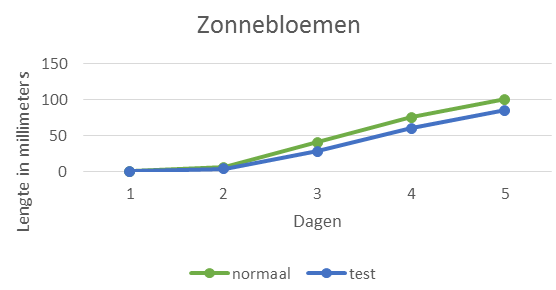 Tijd
X-as
Grootheid
Eenheid
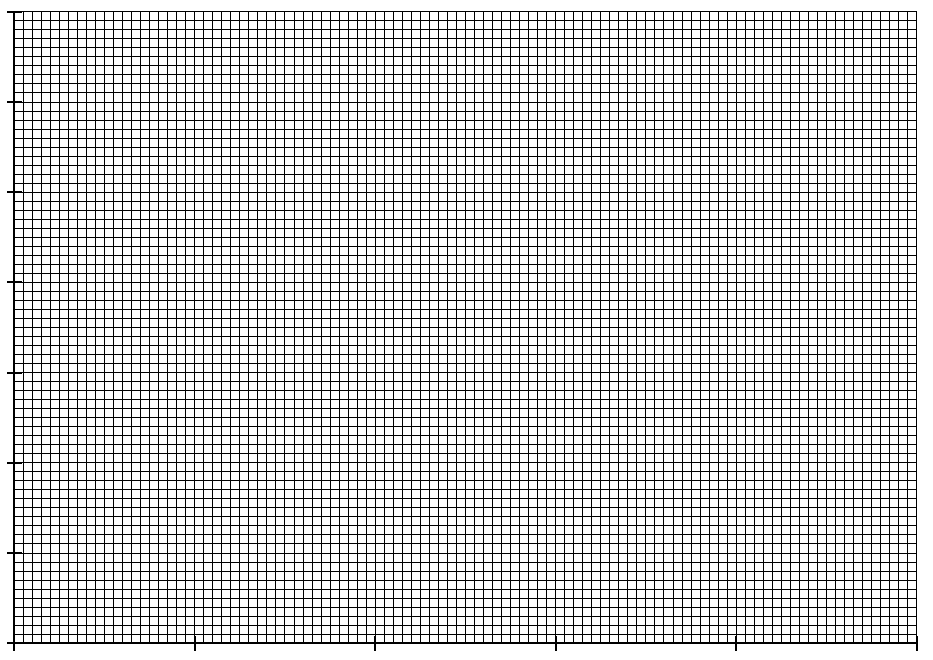 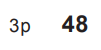 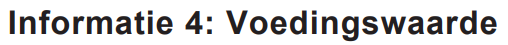 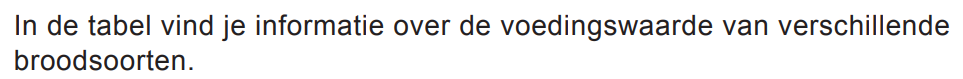 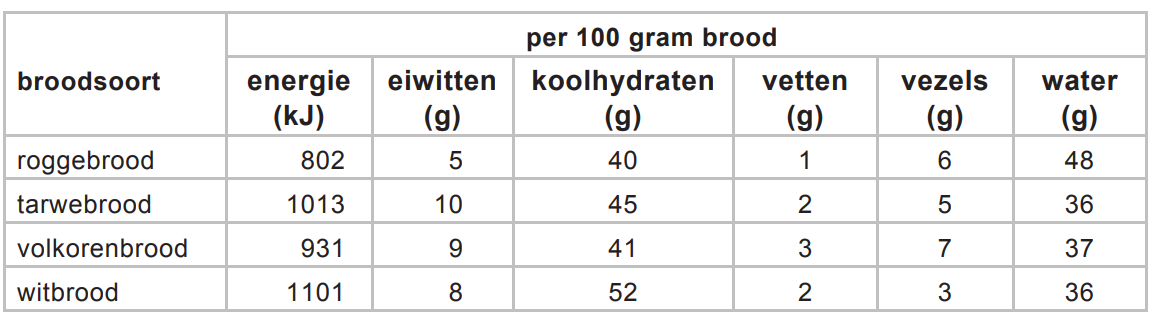 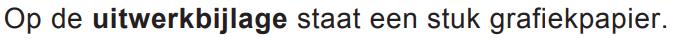 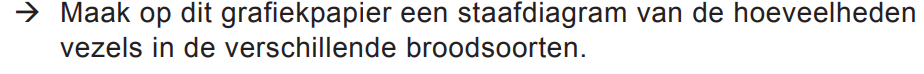 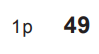 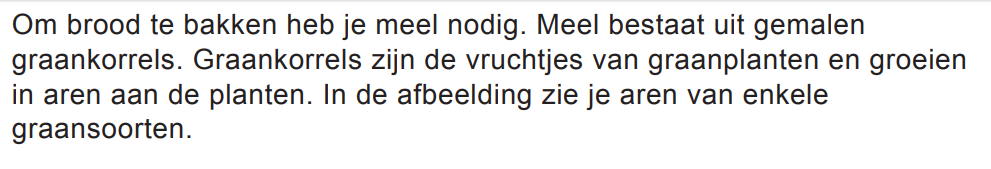 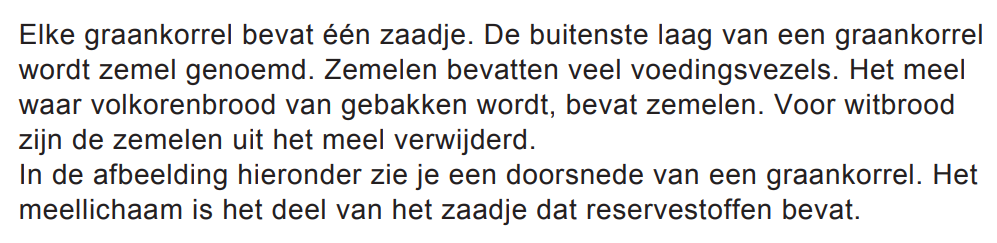 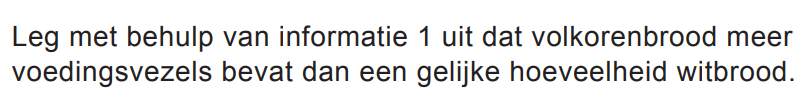 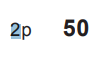 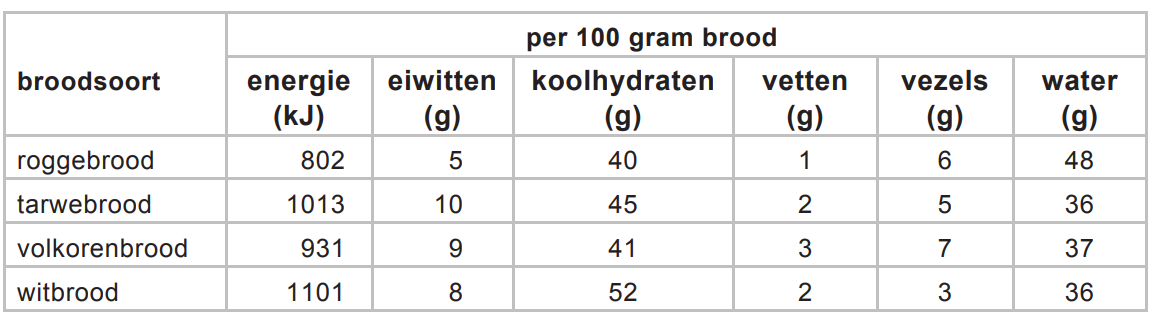 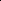 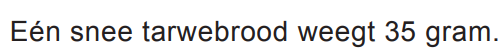 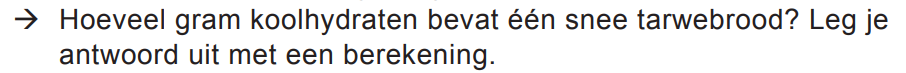 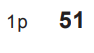 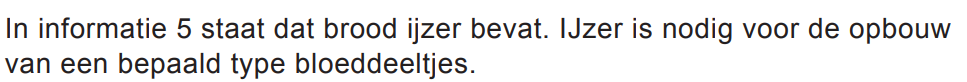 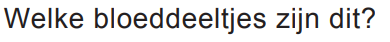 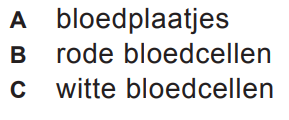 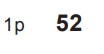 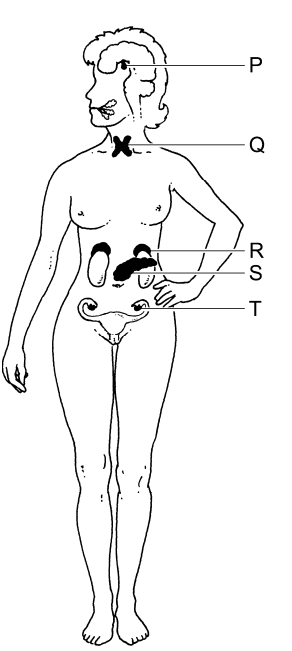 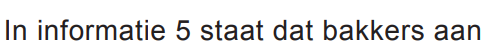 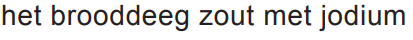 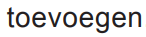 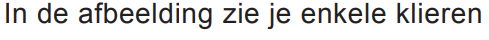 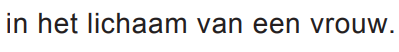 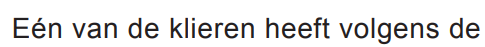 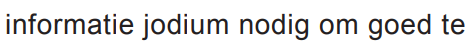 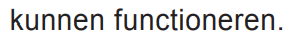 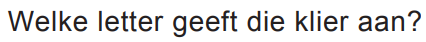 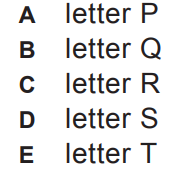 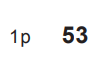 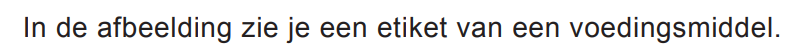 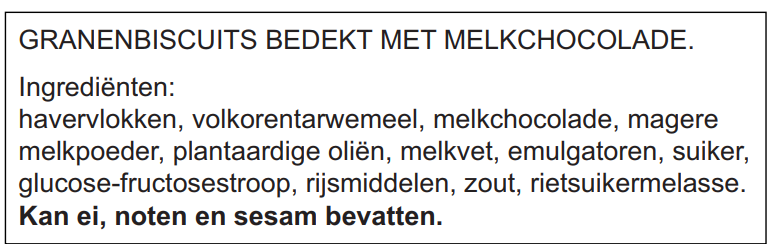 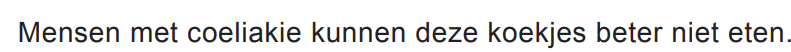 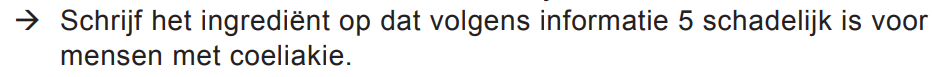